Equations of Motion in an Expanding Universe
Sergei Kopeikin
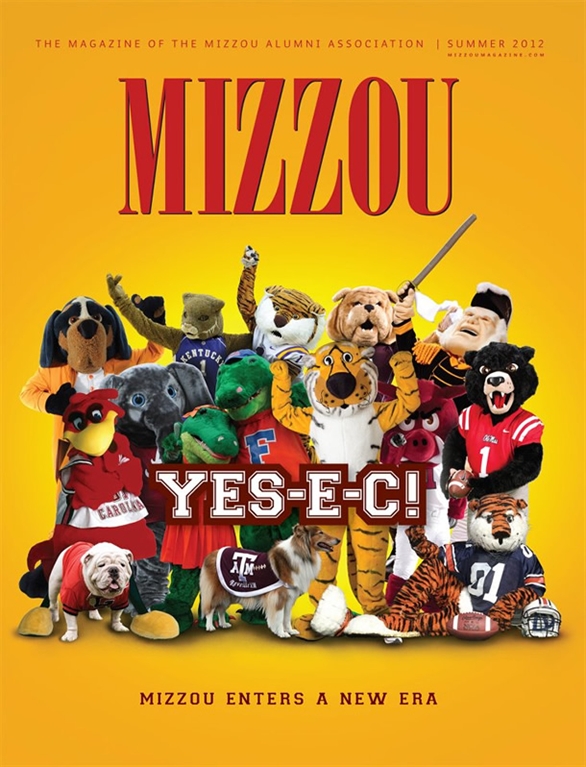 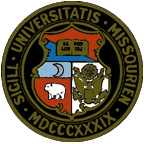 18-19/04/2013
7-th Gulf Coast Gravity Meeting     University of Missisipi, Oxford
1
Expanding Universe = Conformally-flat Manifold
18-19/04/2013
7-th Gulf Coast Gravity Meeting     University of Missisipi, Oxford
2
18-19/04/2013
7-th Gulf Coast Gravity Meeting     University of Missisipi, Oxford
3
18-19/04/2013
7-th Gulf Coast Gravity Meeting     University of Missisipi, Oxford
4
18-19/04/2013
7-th Gulf Coast Gravity Meeting     University of Missisipi, Oxford
5
18-19/04/2013
7-th Gulf Coast Gravity Meeting     University of Missisipi, Oxford
6
18-19/04/2013
7-th Gulf Coast Gravity Meeting     University of Missisipi, Oxford
7
18-19/04/2013
7-th Gulf Coast Gravity Meeting     University of Missisipi, Oxford
8
18-19/04/2013
7-th Gulf Coast Gravity Meeting     University of Missisipi, Oxford
9
Do static observers exist in an expanding universe?The answer is affirmative.  Scrutiny analysis of electromagnetic and gravitational forces reveals that they are not subject to the Hubble expansion in the linearized Hubble approximation. Atomic and planetary orbits are stable and can be used to materialize the reference frame of static observers. Hence, the local cosmological expansion (in the theoretical model proposed) can be detected, at least, in principle.Pioneer anomaly effect is naturally explained by the property of the conformal invariance of light geodesics as contrasted with time-like geodesics which are not conformally-invariant.
18-19/04/2013
7-th Gulf Coast Gravity Meeting     University of Missisipi, Oxford
10
THANK YOU!
18-19/04/2013
7-th Gulf Coast Gravity Meeting     University of Missisipi, Oxford
11